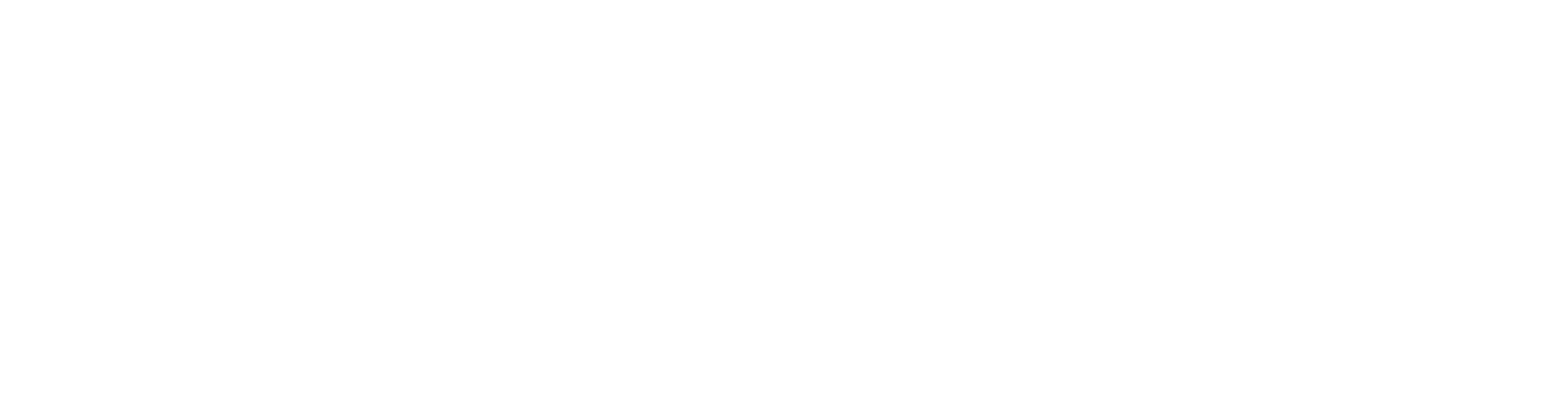 PRESENTATION TITLE
Presenter Name